মাল্টিমিডিয়া ক্লাসে 
 স্বাগতম
পরিচিতিঃ
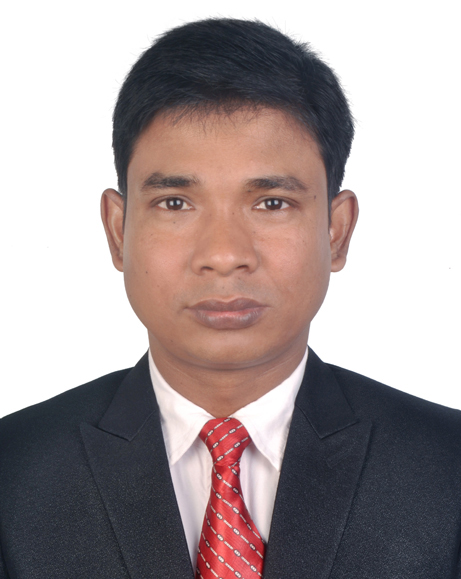 রাজেন্দ্র চন্দ্র দাস
প্রভাষক পদার্থ বিজ্ঞান
হবিগঞ্জ দারুচ্ছুন্নাৎ কামিল মাদরাসা
E-mail:rajendrach83@gmail.com
youtube: Habiganj Eschool
পাঠ পরিচিতি
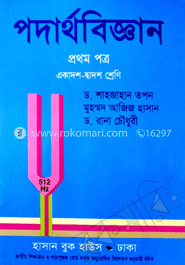 বিষয়ঃ পদার্থ বিজ্ঞান
অধ্যায়ঃ ৬স্ট  “মহাকর্ষ ও অভিকর্ষ”
শ্রেণিঃ একাদশ
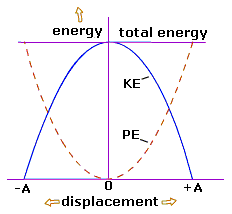 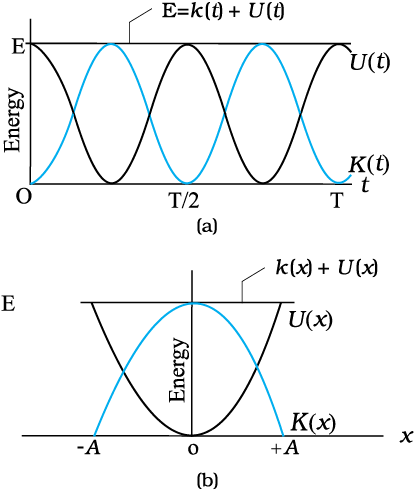 ছবির মাধ্যমে পূর্ব জ্ঞান যাচাই
পাঠের শিরোনাম: সরল দোলনগতি
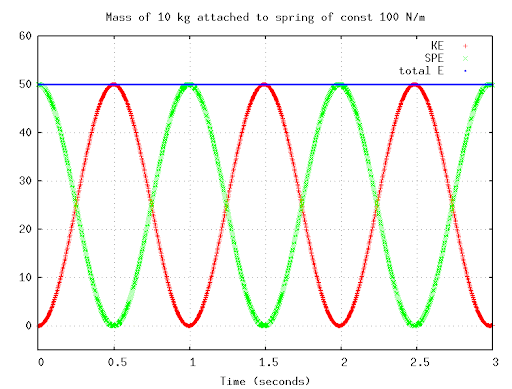 শিখনফল
১. সরলদোলন গতির ক্ষেত্রে শক্তির রাশিমালা প্রতিপাদন করতে পারবে।
২. লেখচিত্র ব্যবহার করে সরলদোলন গতির সম্পন্নবস্তুর শক্তির সংরক্ষণশীলতা নীতি প্রমাণ করতে পারবে।
সরল দোলন গতির ক্ষেত্রে বিভব শক্তিঃ
[বস্তুকে x = 0 হতে x=x  অবস্থানে সরাতে তার উপর সমান ও বিপরীতমুখী বল F=kx প্রয়োগ করে কৃতকাজই বিভবশক্তি।]
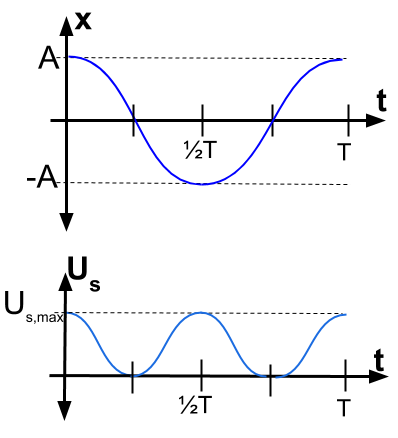 গতিশক্তি
মোট যান্ত্রিক শক্তি E হলে
যান্ত্রিক শক্তির নিত্যতা:-
t=0 সময়ে,
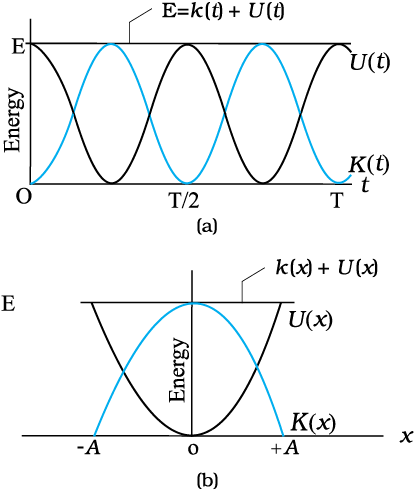 সময়ে,
সময়ে
বিভবশক্তি
গতিশক্তি
একক কাজঃ
সরলদোলন গতি সম্পন্ন বস্তু কনার কোন অবস্থানে গতিশক্তি সর্বনিম্ন হয়?
খেলনা গাড়ির স্প্রিং টেনে ছেড়ে দিলে গাড়িটি সামনের দিকে অগ্রসর হয় কেন?
বাড়ির কাজ
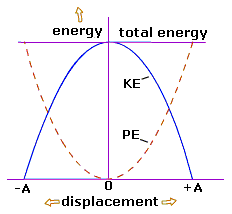 মূল্যায়ন
একটি স্প্রিং এর বল ধ্রুবক  21N/m। বিস্তার হলে যান্ত্রিক শক্তি কত? 
ক) 0.34 J      খ)0.034 J     গ) 3.4 J     ঘ) 0.044 J
সরল ছন্দিত বস্তুকণার গতিশক্তির সর্বোচ্চ মান কত?
ক) 0 J        খ)                      গ)                ঘ)
সহায়ক বই
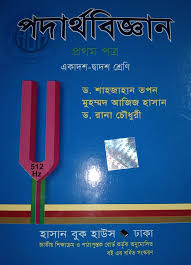 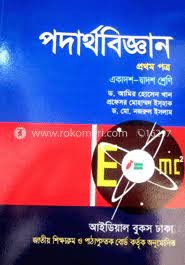 পদার্থ বিজ্ঞান ১ম পত্র